ACUTE Coronary SYNDROME- UNSTABLE ANGINA & NON ST ELEVATION MI
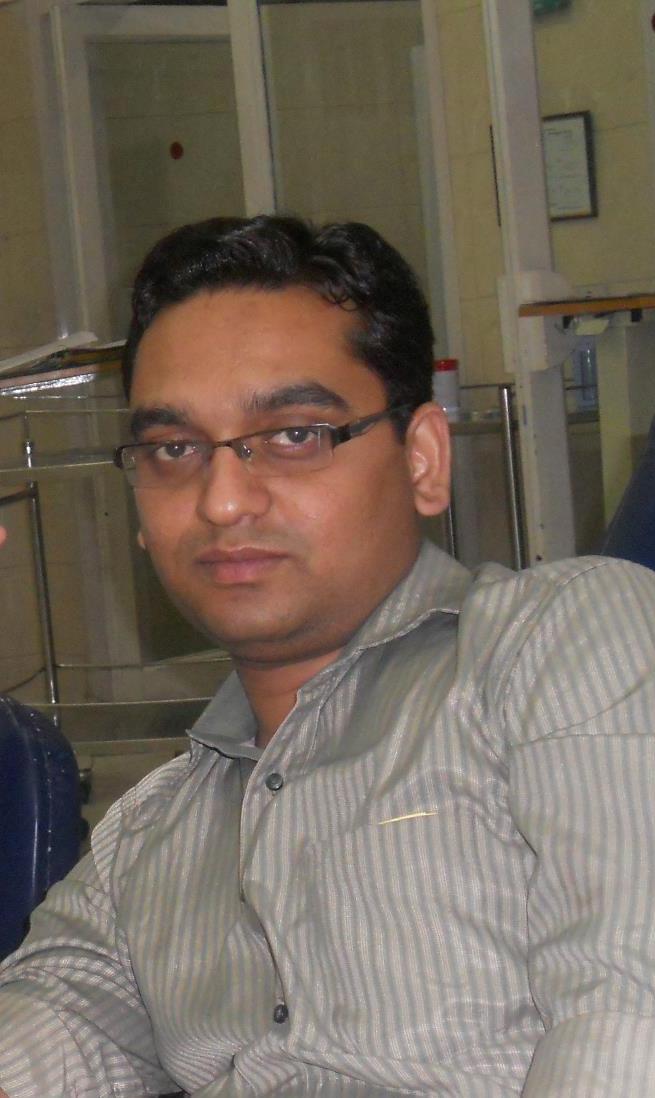 BHUSHAN S. WANKHADE
MD (Anesthesiology), FNB (CCM), EDICM
Criticalcareindia.com
INTRODUCTION
The relative incidence of UA/NSTEMI compared to STEMI appears   
    to be increasing. 
Almost one-half of patients with UA/NSTEMI are women
Criticalcareindia.com
DEFENATION
Stable angina pectoris;- is characterized by chest or arm discomfort that may not be described as pain but is reproducibly associated with physical exertion or stress and is relieved within 5–10 min by rest and/or sublingual nitroglycerin . 
UA;- is defined as angina pectoris or equivalent ischemic discomfort with at least one of three features: 
(1) it occurs at rest (or with minimal exertion), usually lasting >10 min
(2) it is severe and of new onset (i.e., within the prior 4–6 weeks) 
(3) it occurs with a crescendo pattern (i.e., distinctly more severe, prolonged, or frequent than previously). 
NSTEMI;-is established if a patient with the clinical features of UA develops evidence of myocardial necrosis, as reflected in elevated cardiac biomarkers.
Criticalcareindia.com
PATHOPHYSIOLOGY
Among patients with UA/NSTEMI studied at angiography, 
5% have left main stenosis
15% have three-vessel CAD
30% have two-vessel disease
40% have single-vessel disease
10% have no critical coronary stenosis; Prinzmetal's variant angina 
The "culprit lesion" on angiography may show an eccentric stenosis with overhanging edges and a narrow neck. 
Angioscopy may reveal "white" (platelet-rich) thrombi, as opposed to "red" thrombi, more often seen in patients with acute STEMI. 
Patients with UA/NSTEMI often have multiple plaques vulnerable to disruption
Criticalcareindia.com
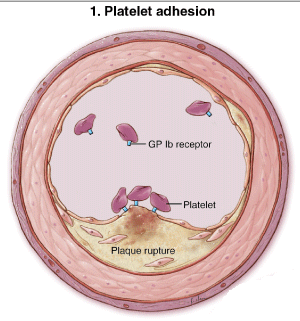 Platelets initiate thrombosis at the site of a ruptured plaque with denuded endothelium: platelet adhesion occurs via the GP 1b receptor in conjunction with von Willebrand factor
This is followed by platelet activation , which leads to a shape change in the platelet, degranulation of the alpha and dense granules, and expression of glycoprotein IIb/IIIa receptors on the platelet surface with activation of the receptor, such that it can bind fibrinogen.
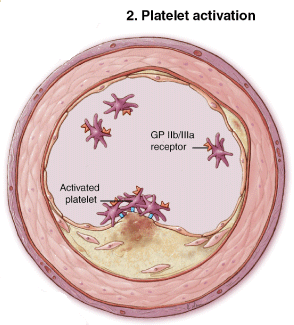 The final step is platelet aggregation , in which fibrinogen (or von Willebrand factor) binds to the activated GP IIb/IIIa receptors. 

Aspirin (ASA) and clopidogrel act to decrease platelet activation, whereas the GP IIb/IIIa inhibitors inhibit the final step of platelet aggregation.
Criticalcareindia.com
PATHOPHYSIOLOGY
Criticalcareindia.com
Clinical Presentation
Retrosternal chest discomfort;the pt.may perceive this discomfort more as pressure or tightness than pain 
Uncomfortable pressure, fullness, squeezing, or pain in the center of chest lasting several minutes 
Chest discomfort spreading to shoulder, neck, one or both arms, or jaw
Chest discomfort spreading to back, or between shoulder blades 
Chest discomfort with lightheadedness, fainting, sweating, or nausea
Unexplained, sudden shortness of breath which may occur with or without chest discomfort 
The examination; may be unremarkable. 
If the patient has a large area of myocardial ischemia or a large NSTEMI
diaphoresis, pale cool skin, sinus tachycardia, a third and/or fourth heart sound, basilar rales, and sometimes hypotension.
Criticalcareindia.com
ecg
The ECG is a cornerstone in the diagnosis of acute and chronic ischemic heart disease. 
The nature of the process [reversible (i.e., ischemia) versus irreversible (i.e., infarction)] 
The duration (acute versus chronic) 
Extent (transmural versus subendocardial),
Localization (anterior versus inferoposterior), 
As well as the presence of other underlying abnormalities (ventricular hypertrophy, conduction defects).
Criticalcareindia.com
Ecg hallmark
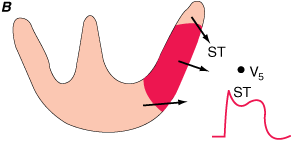 With ischemia confined primarily to
the subendocardium, the ST vector typically shifts toward the subendocardium and ventricular cavity, 
so that overlying leads show ST-segment depression (with ST elevation in lead aVR).
When the acute ischemia is
 transmural, the ST vector is 
usually shifted in the direction 
of the outer (epicardial) layers,
 producing ST elevations.
Criticalcareindia.com
ecg relation to CARONARY CIRCULATION
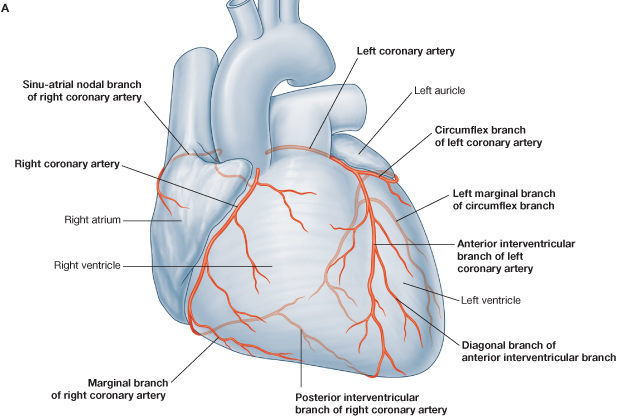 Criticalcareindia.com
Dominance; The right dominant coronary artery. the posterior interventricular branch (suppy most. Of  post wall) arises from the RCA. 
left dominant coronary artery, the posterior interventricular branch arises from an enlarged circumflex branch. 
 the SA & AV nodes. In most cases, supplied RCA. However, vessels from the circumflex branch of the LCA occasionally supply these structures
Criticalcareindia.com
12 lead ECG and relation to coronary artery anatomy
Anterior wall ischemia/injury/infract;- V3-V4
Lateral wall ischemia/injury/infract;- I aVL V5-V6
Inferior wall ischemia/injury/infract;- II III aVF
Septal wall ischemia/injury/infract;- V1-V2
LAD;-  V1-V6
Cx;- I aVL possibly V5-V6
RCA;- II III aVF
Criticalcareindia.com
Ecg;criteria
ST elevation MI;ST-segment elevation or presumed new LBBB is characterized by ST-segment elevation in 2 or more contiguous leads. 
Men >/= 40 yr;threshold values for ST-segment elevation consistent with STEMI are J-point elevation 0.2 mV (2 mm) in leads V2 and V3 and 0.1 mV (1 mm) in all other leads
Men <40 yr.old; J-point elevation 0.25 mV (2.5 mm) in leads V2 and V3 and 0.1 mV (1 mm) in all other leads  
Women; J-point elevation 0.15 mV (1.5 mm) in leads V2 and V3 and 0.1mV (1 mm) in all other leads
Criticalcareindia.com
High risk UA/ non ST elevation MI;- ST depression of 0.5 mm(0.05 mV) or greater or dynamic T wave inversion with pain or discomfort
Non persistent or transient ST elevation of 0.5 mm or greater for less than 20 min is also included in this category
Men & women; threshold values for ST-segment depression consistent with ischemia are J-point depression 0.05 mV (-.5 mm) in leads V2 and V3 and -0.1 mV (-1 mm) in all other leads.
Intermediate or low risk UA;- normal or non diagnostic changes in ST seg. ( ST seg deviation in either direction less than 0.5mm (0.05mV) or T wave inversion of </= 2mm(0.2mv). 
In these case serial cardiac studies and functional testing are appropriate.
Criticalcareindia.com
Biochemical marker
Criticalcareindia.com
Cardiac-specific troponin T (cTnT) and cardiac-specific troponin I (cTnI) have amino acid sequences different from those of the skeletal muscle forms of these proteins.
Since cTnT and cTnI are not normally detectable in the blood of healthy individuals but may increase after STEMI to levels >20 times higher than the upper reference limit
They are now the preferred biochemical markers for MI 
Particular value in distinguishing UA from NSTEMI. 
Creatine phosphokinase (CK) The MB isoenzyme of CK has the advantage over total CK that it is not present in significant concentrations in extracardiac tissue and therefore is considerably more specific. 
However, cardiac surgery, myocarditis, and electrical cardioversion often result in elevated serum levels of the MB isoenzyme.
Criticalcareindia.com
Glycogen phosphorylase isoenzyme BB (GPBB)
Novel marker ;"new cardiac markers" which are discussed to improve early diagnosis in acute coronary syndrome
high sensitivity and specificity early after chest pain
A rapid rise in blood levels can be seen in myocardial infarction and unstable angina. 
GP-BB elevated 1–3 hours after process of ischemia. and peak within 7 hr.
Criticalcareindia.com
Elevated levels of these markers distinguish patients with NSTEMI from those with UA
There is a direct relationship between the degree of troponin elevation and mortality. 
Minor troponin elevations have been reported and can be caused by congestive heart failure, myocarditis, or pulmonary embolism.
In patient with CKD may have elevated baseline troponin level but greater increase in level may indicate MI
Criticalcareindia.com
Initial management
Criticalcareindia.com
Criticalcareindia.com
Criticalcareindia.com
Unstable Angina and Non-ST Elevation Myocardial Infarction: Treatment
Medical Treatment
Bed rest with continuous ECG monitoring for ST-segment deviation and cardiac rhythm. 
Ambulation is permitted if the patient shows no recurrence of ischemia (discomfort or ECG changes) and does not develop a biomarker of necrosis for 12–24 h. 
Medical therapy involves 
Anti-ischemic treatment 
Antithrombotic treatment
Criticalcareindia.com
Anti-Ischemic Treatment
Nitrates
Sublingually or by buccal spray (0.3–0.6 mg) if the patient is experiencing ischemic pain. 
IV NTG (5–10 µg/min using nonabsorbing tubing) is recommended. If pain persists after three doses given 5 min apart
The rate of the infusion may be increased by 10 µg/min every 3–5 min until symptoms are relieved or systolic arterial pressure falls to <100 mmHg. 
Topical (transdermal) or oral nitrates can be used once the pain has resolved, or they may replace IV NTG when the patient has been pain-free for 12–24 h.
Caution:- suspected inferior wall MI, SBP< 90 mmHg,HR<50 or >100
Criticalcareindia.com
Contraindications:-hypotension or the use of sildenafil (Viagra) or other drugs in that class within the previous 24 h.
ADR:- headache, hypotension 
Morphine 
Patients whose symptoms are not relieved after three serial sublingual nitroglycerin tablets or whose symptoms recur with adequate anti-ischemic therapy
2–5 mg IV dose
May be repeated every 5–30 min.
ADR; Hypotension, Respiratory depression, Confusion
Criticalcareindia.com
Beta blockers
Target HR 50-60
Metoprolol
5-mg increments by slow (over 1–2 min IV administration) 
Repeated every 5 min for a total initial dose of 15 mg
followed in 1–2 hr. by 25–50 mg by mouth every 6 hr.
Esmolol
Starting maintenance dose of 0.1 mg/kg per min IV
Titration in increments of 0.05 mg/kg per min every 10–15 min till dose of 0.20 mg/kg per min is reached
Optional loading dose of 0.5 mg/kg may be given by slow IV administration (2–5 min) for more rapid onset of action
Contraindication; PR interval >0.24 sec,2° or 3° AV block, HR <60/min, BP <90 mmHg, Shock, LVF & CCF, Severe reactive airway disease
Criticalcareindia.com
Calcium channel blockers 
Indication;Pt. with variant angina
little evidence that calcium channel blocking agents can be safely used as an alternative or additional therapy to B-blockers when the later are contraindicated or their maximum dose has been achieved.
Calcium channel blocking agents have not been shown to reduce mortality after acute MI, and in certain patients with cardiovascular disease there are data to suggest that they are harmful. 
B-blockers have been used much more boadly, have a much safer profile, and appear to be a more appropriate choice for patients presenting with myocardial infarction compared to calcium channel blockers.
Criticalcareindia.com
Antithrombotic Therapy 
 Main component of treatment for UA/NSTEMI.
Aspirin;platelet cyclooxygenase inhibitor
Initial dose is 325 mg. followed by 75–162 mg daily
Clopidogrel; thienopyridine  which blocks the platelet P2Y12 (adenosine) receptor 
Loading dose of 300 mg followed by 75 mg/d
Combination (Aspirin+clopidogril)is recommended for all patients with UA/NSTEMI who are not at excessive risk for bleeding 
20% relative reduction in cardiovascular death, MI, or stroke, compared with aspirin alone
Associated with a moderate (absolute 1%) increase in major bleeding, which is more common in patients who undergo CABG 
Clopidogrel reduce adverse outcomes associated with and following PCI and has a Class I, Grade A evidence recommendation in the PCI
Criticalcareindia.com
FUTHER TREATMENT & RISK STRATIFICATION
Anticoagulation therapy
In High & intermediate risk patient 
Heparins
Bolus 60–70 U/kg (maximum 5000 U) IV followed by infusion of 12–15 U/kg per h (initial maximum 1000 U/h) titrated to aPTT 50–70 sec 
Enoxaparin 
1 mg/kg SC every 12 h
Renal adjustment to 1 mg/kg once daily if creatine Cl < 30 cc/min 
Fondaparinux 2.5 mg SQ qd
Criticalcareindia.com
Invasive versus Conservative Strategy
TIMI (thromobolysis in myocardial ischemia) risk score; 1 point for each
Age >65 yr.
>/= 3 coronary risk factor (DM, smoking, HTN, low HDL cholesterol, family history of premature CAD )
Known CAD (>/=50% stenosis)
Current aspirin use
>/= 2 episode of chest pain in 24 hr.
Elevated cardiac biomarker
ST deviation >/= 0.5mm
Criticalcareindia.com
High risk result
Low risk result
Medical 
management
Criticalcareindia.com
Intravenous Antiplatelet Therapy
Mode of action;GP IIb/IIIa inhibitors 
Abciximab (mono clonal antibody)
0.25 mg/kg bolus followed by infusion of 0.125 µg/kg per min (maximum 10 µg/min) for 12 to 24 hr.
Eptifibatide
180 µg/kg bolus followed by infusion of 2.0 µg/kg per min for 72 to 96 hr.
Tirofiban
0.4 µg/kg per min for 30 min followed by infusion of 0.1 µg/kg per min for 48 to 96 hr.
Indication;management of high-risk patients in whom an invasive management is intended 
ADR; bleeding
Criticalcareindia.com
Medical management long term (abcde)
Anti platelet; aspirin indefinitely consider clopidogrel if indicated 
Anti thrombin; heparin or LMWH during hospitalization
ACE- inhibitor; beneficial if reduced EF<40% or high risk feature 
AT-2 receptor blocker; for ACE-inhibitor intolerance
Beta blocker; all patient
Blood pressure; goal <130/80( CKD/DM) other 140/90
Cigarette cessation
Cholesterol; goal LDL <70mg/dL, HDL >40 mg/dL statin preferred 
Diet; if over weight reduce > 500 calories daily
Diabetes; goal HbA1c <7%
Exercise; 30 min at least 4 days/week
Ejection fraction; consider aldosterone antagonist, digitalis etc.
Criticalcareindia.com
Prinzmetal's Variant Angina
In 1959 Prinzmetal et al. described a syndrome of ischemic pain that occurs at rest but not usually with exertion and is associated with transient ST-segment elevation. 
This syndrome is due to focal spasm of an epicardial coronary artery, leading to severe myocardial ischemia. 
The exact cause of the spasm is not well defined, but it may be related to hypercontractility of vascular smooth muscle due to vasoconstrictor mitogens, leukotrienes, or serotonin. 
In some patients it is a manifestation of a vasospastic disorder and is associated with migraine, Raynaud's phenomenon, or aspirin-induced asthma.
Criticalcareindia.com
Clinical and Angiographic Manifestations
Patients with variant angina are generally younger and have fewer coronary risk factors 
The anginal discomfort is often extremely severe and has usually not progressed from a period of chronic stable angina.
transient ST-segment elevation with rest pain. 
Small elevations of CK-MB and troponin may occur in patients with prolonged attacks of variant angina.
Coronary angiography demonstrates transient coronary spasm as the diagnostic hallmark of Prinzmetal's angina.
Focal spasm is most common in the right coronary artery, and it may occur at one or more sites in one artery or in multiple arteries simultaneously.
Criticalcareindia.com
Treatment
Nitrates and calcium channel blockers are the main treatments for patients with variant angina. 
Prazosin, a selective a-adrenoreceptor blocker, has also been found to be of value in some patients
Aspirin may actually increase the severity of ischemic episodes. 
The response to beta blockers is variable.
Criticalcareindia.com
BIBILOGRAPHY
Gray’s anatomy for student;2007
Harrison’s principle of internal medicine;17th
The Washington manual of critical care;2009
 Part 10: Acute Coronary Syndromes: 2010 American Heart Association;Guidelines for Cardiopulmonary Resuscitation and Emergency Card;Circulation 2010;122;S787-S817
Criticalcareindia.com
Thank you
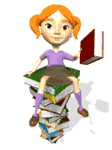 Criticalcareindia.com
Criticalcareindia.com
STEMI-- 	Management
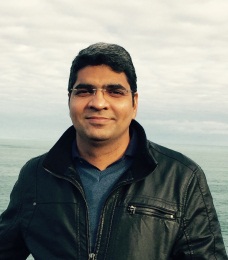 Sananta Kumar Dash
 MD (Anesthesiology), FNB (CCM), EDICM, FCCP
Criticalcareindia.com
PREHOSPITAL MANAGEMENT
Criticalcareindia.com
Patient and Healthcare Provider Recognition ofACS
Healthcare providers should recognize patients with potential ACS in order to initiate the evaluation, appropriate triage, and management as expeditiously as possible; 
Potential delays to therapy occur during 3 intervals: 
    from onset of symptoms to patient  
       recognition, 
    during prehospital transport, 
    during emergency department (ED) 
       evaluation.
Criticalcareindia.com
Initial EMS Care
Half the patients who die of ACS do so before reaching the hospital. VF or pulseless VT is the precipitating cardiac arrest rhythm in most of these deaths
Early activation of EMS
High quality CPR for pts in cardiac arrest
Rapid access for AED
Criticalcareindia.com
PREHOSPITAL FIBRINOLYSIS
Physicians in the Grampian Region Early
   Anistreplase Trial (GREAT) trial administered fibrinolytic therapy to patients at home 130 minutes earlier than to patients at the hospital .

Result- 50% reduction in hospital mortality and greater 1-year and 5-year survival .
Criticalcareindia.com
TRIAGE AND TRANSPORT
Criticalcareindia.com
TRIAGE AND TRANSPORT
Direct triage from the scene to a PCI capable hospital      reduce the time to definitive therapy and improve outcome. 


It is reasonable to transport patients directly to the nearest PCI facility
Criticalcareindia.com
TRANSPORT
Criticalcareindia.com
REMEMBER MINUTS MEANS MUSCLE
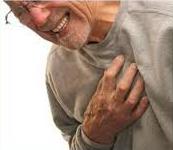 Within 10 min
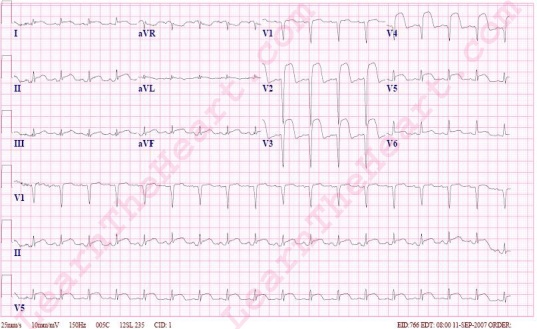 Within 90 min
Within 30 min
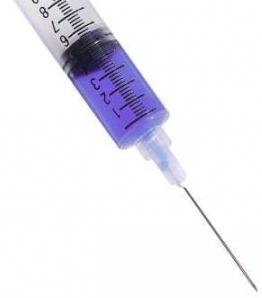 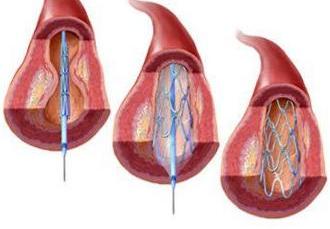 Criticalcareindia.com
ecg evaluation
Criticalcareindia.com
Criticalcareindia.com
Ecg;criteria
ST elevation MI;ST-segment elevation or presumed new LBBB is characterized by ST-segment elevation in 2 or more contiguous leads. 
Men >/= 40 yr;threshold values for ST-segment elevation consistent with STEMI are J-point elevation 0.2 mV (2 mm) in leads V2 and V3 and 0.1 mV (1 mm) in all other leads
Men <40 yr.old; J-point elevation 0.25 mV (2.5 mm) in leads V2 and V3 and 0.1 mV (1 mm) in all other leads  
Women; J-point elevation 0.15 mV (1.5 mm) in leads V2 and V3 and 0.1mV (1 mm) in all other leads
Criticalcareindia.com
High risk UA/ non ST elevation MI;- ST depression of 0.5 mm(0.05 mV) or greater or dynamic T wave inversion with pain or discomfort
Non persistent or transient ST elevation of 0.5 mm or greater for less than 20 min is also included in this category
Men & women; threshold values for ST-segment depression consistent with ischemia are J-point depression 0.05 mV (-.5 mm) in leads V2 and V3 and -0.1 mV (-1 mm) in all other leads.
Criticalcareindia.com
Intermediate or low risk UA;- normal or non diagnostic changes in ST seg. ( ST seg deviation in either direction less than 0.5mm (0.05mV) or T wave inversion of </= 2mm(0.2mv). 
In these case serial cardiac studies and functional testing are appropriate.
Criticalcareindia.com
Cardiac biomarkers
Serial cardiac biomarkers
Cardiac troponin is the preferred biomarker and is more sensitive than creatine kinase isoenzyme (CK-MB). 
Useful in diagnosis, risk stratification, and determination of prognosis. 



                                          Antman EM, Tanasijevic MJ, et N Engl J Med.
                                          1996;335:1342–1349
Criticalcareindia.com
Biochemical marker
Criticalcareindia.com
Myocardial infarction can be diagnosed when clinical symptoms or new ECG abnormalities are consistent with ischemia 




one biomarker is elevated above the 99th percentile of the upper reference limit (URL) using a test with optimal precision.
Criticalcareindia.com
Criticalcareindia.com
Criticalcareindia.com
Initial General Therapy for ACS
continuous cardiac monitoring,
(IV) access, 
medications
Criticalcareindia.com
DRUGs
2
WHAT IS FIRST??
Criticalcareindia.com
Oxygen …. What first
Oxygen should be administered to patients with breathlessness, signs of heart failure, shock, or an arterial oxyhemoglobin Saturation <94%
ACC/AHA Guidelines have noted that there appeared to be little justification for continuing routine oxygen use beyond 6 hours.
Criticalcareindia.com
Aspirin and NonsteroidalAnti-Inflammatory Drugs
Early administration of aspirin (acetylsalicylic acid [ASA]),has been associated with decreased mortality rates in several clinical trials.
Antiplatelet effect with near-total inhibition of thromboxane A2 production.
Reduces coronary reocclusion and recurrent ischemic events after fibrinolytic therapy.
Criticalcareindia.com
Aspirin alone reduced death from AMI in the Second International Study of Infarct Survival
  (ISIS-2), and its effect was additive to that of streptokinase.
     


                                                ISIS-2 (Second International Study of             
                                               Infarct Survival) Collaborative Group. 
                                               Lancet. 1988;2(8607):349 –360.
Criticalcareindia.com
Aspirin substantially reduce vascular events in all patients with AMI, and in high-risk patients it reduced nonfatal AMI and vascular death.
      Collaborative overview of randomised trials of antiplatelet therapy–I:Prevention of death, myocardial infarction, and stroke by prolongedcantiplatelet therapy in various categories of patients. Antiplatelet Trialists’ Collaboration. BMJ. 1994;308(6921):81–106.
Aspirin is also effective in patients with NSTEMI. 
      Feldman M, Cryer B. Aspirin absorption rates and platelet inhibition times with 325-mg buffered aspirin tablets (chewed or swallowed intact) and with buffered aspirin solution. Am J Cardiol. 1999;84:404–409.
Criticalcareindia.com
The recommended dose is 160 to 325 mg. Chewable.
Criticalcareindia.com
WHY CHEWABLE ? ?

Alternate route for ASPIRIN and dose.
Criticalcareindia.com
Nitroglycerin
The treatment benefits of nitroglycerin
   are limited, however, and no conclusive evidence has been shown to support the routine use of IV, oral, or topical nitrate
   therapy in patients with AMI.
                                     ISIS-4: a randomised factorial trial assessing early oral captopril,   
                                     oral mononitrate, and intravenous magnesium sulphate in 58,050  
                                    patients with suspected acute myocardial infarction. ISIS-4 (Fourth 
                                    International Study of Infarct Survival) Collaborative Group.   
                                   Lancet. 1995; 345(8951):669–685.
Criticalcareindia.com
Patients with ischemic discomfort should receive up to 3 doses of sublingual or aerosol nitroglycerin at 3- to 5-minute intervals until pain is relieved or low blood pressure limits its use. 
Topical nitrates are acceptable alternatives
   for patients who require anti-anginal therapy but who are hemodynamically stable and do not have ongoing refractory ischemic symptoms.
Criticalcareindia.com
contraindications
hypotension (SBP <90 mm Hg or ≥30 mm Hg below baseline), 
extreme bradycardia (<50 bpm), or tachycardia in the absence of heart failure (>100 bpm) 
right ventricular infarction.
Criticalcareindia.com
Caution
Known inferior wall STEMI
a right-sided ECG should be performed to evaluate RV infarction.
Criticalcareindia.com
Analgesia(morphine)
Intravenous morphine, for chest discomfort unresponsive to nitrates.Morphine is the preferred analgesic for patients with STEMI(Class I, LOE C).
However, analysis of retrospective registry
   data raised a question about the potentially adverse effects of morphine in patients with UA/NSTEMI. (Class IIa)
     Meine TJ, Roe MT, Chen AY, Patel MR, Washam JB, Ohman EM, Peacock WF, Pollack CV Jr, Gibler WB, Peterson ED. Association of intravenous morphine use and outcomes in acute coronary syndromes: results from the CRUSADE Quality Improvement Initiative. Am Heart J. 2005;149:1043–1049.
Criticalcareindia.com
Primary pci
While optimal fibrinolysis restores normal coronary flow in 50% to 60% of subjects, PPCI is able to achieve restoredflow in 90% of subjects.
PPCI also results in a decreased risk of intracranial hemorrhage and stroke, making it the reperfusion strategy of choice in the elderly and those at risk for bleeding complications.
Criticalcareindia.com
Coronary angioplasty with or without stent placement is the treatment of choice for the management of STEMI when it can be performed effectively with a door-to-balloon time 90 minutes by a skilled provider.
Criticalcareindia.com
What is a skilled provider???

Performing 75 PCIs per year at a skilled PCI facility (performing 200 PCIs annually, of which at least 36 are primary PCI for STEMI
Criticalcareindia.com
PCI is the preferred reperfusion strategy in the STEMI patient who can arrive in the catheterization laboratory with balloon inflation within 90 minutes of initial hospital arrival.
Criticalcareindia.com
High-risk STEMI patients, “late presenters” (ie,3 hours since the onset of STEMI symptoms), and individuals with contraindication to fibrinolysis are all candidates for PCI as well. 
If the diagnosis of STEMI is in doubt, regardless of the reason, initial coronary angiography followed by PCI is the most appropriate diagnostic and therapeutic strategy.
Criticalcareindia.com
MI with cardiogenic shock
Cardiogenic shock and congestive
   heart failure are not contraindications to fibrinolysis, but PCI is preferred if the patient is at a facility with PCI capabilities.
Based on the results of the SHOCK trial ACC/AHA guidelines note that PPCI is reasonable in those who develop shock within 36 hours of symptom onset and who are suitable candidates for revascularization that can be performed within 18 hours of the onset of shock.
Criticalcareindia.com
The guidelines also support the use of hemodynamic support with intra-aortic balloon counterpulsation (IABP) in this setting as part of aggressive medical treatment.
The IABP works synergistically with fibrinolytic agents in this setting
Criticalcareindia.com
Criticalcareindia.com
ADJUVENT DRUGS
Criticalcareindia.com
Clopidogrel
Clopidogrel given 6 hours or more before elective PCI for patients with ACS without ST elevation reduces adverse ischemicevents at 28 days.
In patients up to 75 years of age with STEMI managed by fibrinolysis, a consistent improvement in combined event rate (cardiovascular mortality, nonfatal infarction, and nonfatal stroke) and/or mortality, with a resultant small increase in major bleeding, is observed when clopidogrel is used.
Dose given 300-mg loading dose in addition to aspirin and heparin (low-molecular-weight heparin ,or unfractionated heparin , at the time of initial management (followed by a 75 mg daily dose for up to 8 days in hospital.
Criticalcareindia.com
There is little evidence on the use of a loading dose of clopidogrel in patients aged 75 years of age with NSTEMI and STEMI treated by PPCI, and patients 75 years of age were excluded in the studies on STEMI treated by fibrinolysi.

Ideal dose of clopidogrel in patients over 75 years of age has yet to be delineated.
Criticalcareindia.com
Prasugrel
Prasugrel is an oral thienopyridine prodrug that irreversably binds to the ADP receptor to inhibit platelet aggregation.
Prasugrel is not recommended in STEMI patients managed with fibrinolysis or NSTEMI patients before angiography.
Criticalcareindia.com
Prasugrel may be associated with a reduction in combined event rate (cardiovascular mortality, nonfatal infarction, and nonfatal stroke) with no benefit in mortality compared to clopidogrel but with an overall resultant increase in major bleeding (as compared to clopidogrel) when administered after angiography to patients with NSTEMI undergoing PCI.
Criticalcareindia.com
Glycoprotein IIb/IIIa Inhibitors abciximab (ReoPro)eptifibatide (Integrilin)
tirofiban (Aggrastat)
 The use and efficacy of glycoprotein IIb/IIIa receptor inhibitors for treatment of patients with UA/NSTEMI has been well in use .
GP IIb/IIIa inhibitors in the use of dual platelet inhibitor treatment of patients with planned invasive strategy taking into consideration the ACS risk of the patient and weighing this against the potential bleeding risk established.
Criticalcareindia.com
Beta blocker
Recent evidence shows no particular benefit to the IV administration of -blockers on either mortality, infarct size,prevention of arrhythmias, or reinfarction.
There may be, however, a statistically significant short-term benefit to 6-week mortality when IV -blockers were given to low-risk(ie, Killip Class I) patients.
Criticalcareindia.com
heparin
UFH has several disadvantages, including 
(1) the need for IV administration; 
(2) the requirement for frequent monitoring of the activated partial thromboplastin time (aPTT);
(3) an unpredictable anticoagulant response in individual patients; and 
(4) heparin can also stimulate platelet activation, causing thrombocytopenia.
Criticalcareindia.com
enoxaparin
similar or improved composite outcomes (death, MI, and/or recurrent angina or recurrent ischemia or revascularization) when enoxaparin was administered instead of UFH to patients with non-ST-segment elevation ACS with an increase in the proportion of patients with minor bleeding
   complications.
Criticalcareindia.com
Fondaparinux
There was similar or improved outcomes of combined end points (death, MI, urgent revascularization) without increased bleeding when fondaparinux was administered in-hospital rather than UFH in patients with non-ST-segment elevation ACS. 
Fondaparinux was associated with increased
   risk of catheter thrombosis in PCI
Criticalcareindia.com
Bivalirudin
No benefit in combined outcome was observed when bivalirudin was administered
Criticalcareindia.com
Ufh vS lmwh
Similar or improved composite outcomes (death, MI, and/or recurrent angina or recurrent ischemia) when enoxaparin was administered instead of UFH to patients with STEMI undergoing fibrinolysis. 
This must be balanced against an increase in intracranial hemorrhage in patients 75 years of age who received enoxaparin documented in one of the randomized controlled trials.
Criticalcareindia.com
dose
In younger patients the initial dose of enoxaparin is 30 mg IV bolus followed by 1 mg/kg SC every 12 hours (first SC dose shortly after the IV bolus)

Patients 75 yearsor more may be treated with 0.75 mg/kg SC enoxaparin every 12 hours without an initial IV bolus

Patients with impaired renal function
   (creatinine clearance 30 mL/min) may be given
   1mg/kg enoxaparin SC once daily

Patients with known impaired renal function may alternatively be managed with UFH.
Criticalcareindia.com
Fondaparinux
Fondaparinux (initially 2.5 mg IV followed by 2.5 mg SC once daily) may be considered in the hospital for patients treated specifically with non-fibrin-specific thrombolytics (ie,streptokinase)
Criticalcareindia.com
There are insufficient data to recommend other LMWH or bivalirudin over UFH in patients treated with fibrinolysis in STEMI.
For patients with STEMI undergoing contemporary PCI(ie, additional broad use of glycoprotein IIb/IIIa inhibitors and a thienopyridine) enoxaparin may be considered a safe and effective alternative to UFH.
 Patients initially treated with enoxaparin should not be switched to UFH and vice versa to avoid increased risk of bleeding.
Criticalcareindia.com
Criticalcareindia.com
Criticalcareindia.com
Thank you
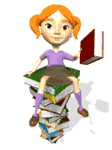 Criticalcareindia.com